Analiza načina i efekata otkaza (FMEA)
Analiza načina i efekata otkaza je kvalitativna metoda koja se koristi u analizi pouzdanosti. Njenom primenom identifikuju se i kritički analiziraju potencijalni otkazi uz predlaganje potrebnih aktivnosti koje za rezultat imaju unapređenje pouzdanosti, eksploatacije i dijagnostike analiziranog sistema. 
Metoda je poznata kao FMEA (Failure Modes and Effect Analysis) metoda.
Primena metode analize načina i efekata otkaza na primeru transportnih sredstava ostvaruje se određivanjem:
potencijalnih mogućnosti pojava otkaza, kako transportnog sredstva kao celine, tako i svih njegovih sklopova i elemenata,
posledica pojave otkaza i
uzroka pojave otkaza.

Primena ove metode za posledicu treba da ima pružanje mogućnosti sprečavanja pojave otkaza i povećanja pouzdanosti.
Rizik pojave otkaza
Kvantifikacija u metodi analize načina i efekata otkaza ostvaruje se uvođenjem rizika pojave otkaza (RPN):
O – verovatnoća pojave otkaza (nepouzdanost),
S – ozbiljnost otkaza i
D – mogućnost detektovanje otkaza
Verovatnoća pojave otkaza
Veličinom "Verovatnoća pojave otkaza" se kvantifikuje nepouzdanost analiziranog proizvoda. Ova veličina se može odrediti na dva načina. Prvi način je merenjem tako što će se nepouzdanost odrediti praćenjem pojavljivanja otkaza na analiziranom proizvodu. Kako ovaj proces može dugo trajati najčešće se ova veličina procenjuje na osnovu podataka koji se odnose na proizvode sličnih performansi, a koji su proizvedeni od strane istog proizvođača. Korektivnim aktivnostima u cilju smanjenja nepouzdanosti najčešće je potrebno pristupiti u slučajevima kada je verovatnoća pojave otkaza veća od 1/20.
Veličinom "Ozbiljnost otkaza" se kvantifikuju posledice pojave otkaza po transportno sredstvo, zdravlje i ekologiju. Minimalne vrednosti ove veličine odgovaraju slučajevima kada je ozbiljnost otkaza nikakva ili kada otkaz mogu da uoče oni korisnici koji su sposobni da uoče minimalne otkaze (npr. škripa i buka manjeg intenziteta). Maksimalne vrednosti ove veličine se javljaju u slučaju kada korisnik izražava maksimalni nivo zadovoljstva zbog postojanja veoma velike ozbiljnosti pojave otkaza. Takav otkaz predstavlja potencijalnu opasnost za bezbednost transportnog sredstva, zdravlje i ekologiju. Najnepovoljnija ocena 10 se u ovom slučaju dodeljuje iznenadnim otkazima.
Mogućnost detektovanja otkaza
Mogućnost detektovanja otkaza predstavlja veličinu kojom se opisuje mogućnost korisnika ili radnika koji radi na održavanju da detektuje pojavu otkaza. Ovu veličinu je neophodno uključiti u proračun RPN-a jer je za korisnika bina informacija da zna kada je i kod kog elementa ili sklopa nastavo otkaz. Kao primer se može navesti slučaj detonatora kod vazdušnih jastuka. Za korisnika je bitno da zna da je došlo do pojave otkaza detonatora pre nego što je nastupila saobraćajna nezgoda. Njegova verovatnoća detektovanja otkaza se može oceniti sa ocenom 6 ili 7. Suprotan slučaj se javlja na primeru kočionog sistema drumskih transportnih sredstava. Proizvođači njihovih novijih modela su obezbedili vozaču da na komandnoj tabli pravovremeno dobiju informaciju o pojavi otkaza. U ovom slučaju mogućnost detektovanja otkaza se može oceniti ocenama koje su manje od 3.
Rizik pojave otkaza nalazi se u rasponu od 1 do 1000. Zavisno od njegove vrednosti mogu se primeniti mere potrebne za njegovo smanjenje.
Uobičajene minimalne vrednosti rizika pojave otkaza, za koje se preporučuje primena potrebnih aktivnosti za smanjenje rizika pojave otkaza, nalazi se u rasponu od 100 do 250.
Preporučena minimalna vrednost svake od veličina O, S i D za koju se preporučuje primena potrebnih aktivnosti za njihovo smanjenje iznosi 8.
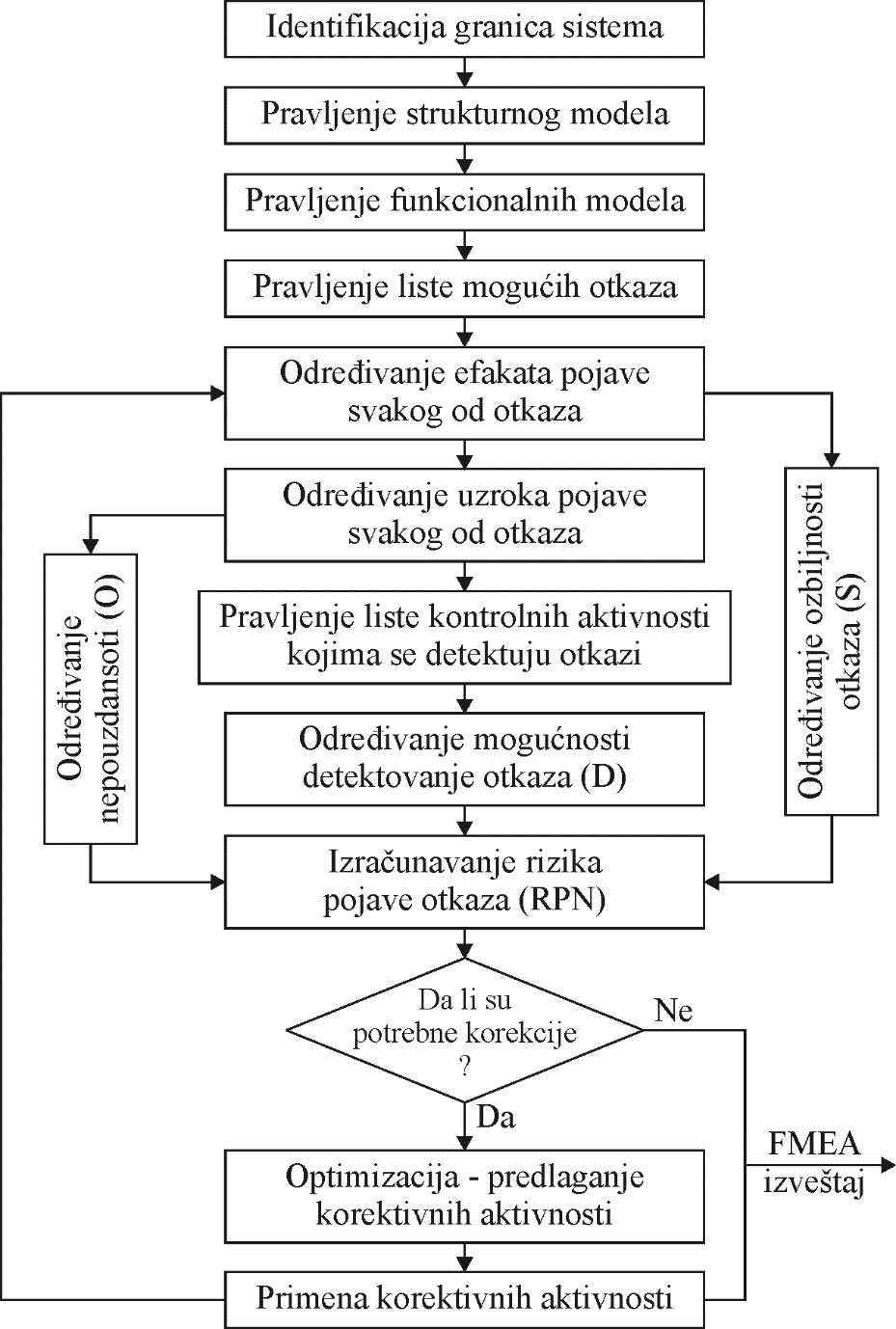 Faze primene metode analize načina i efekata otkaza
Metoda se može primeniti na transportnom sredstvu kao celini ili samo na jednom njegovom sklopu.
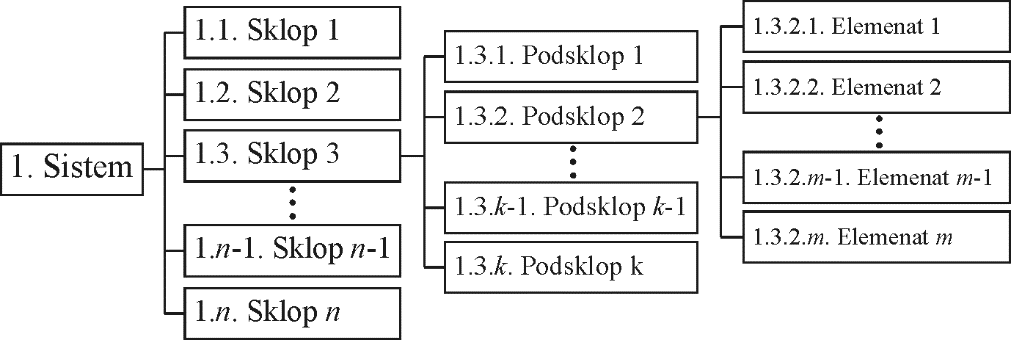 Strukturni model
Strukturni model pruža informaciju o hijerarhijskoj strukturi formiranja, tj. montaže sistema. Ovaj model pruža informaciju o tome koji sklopovi čine sistem, zatim koji podsklopovi čine svaki od sklopova, da bi se na kraju dobila informacija o tome koji elementi čine svaki od podsklopova.
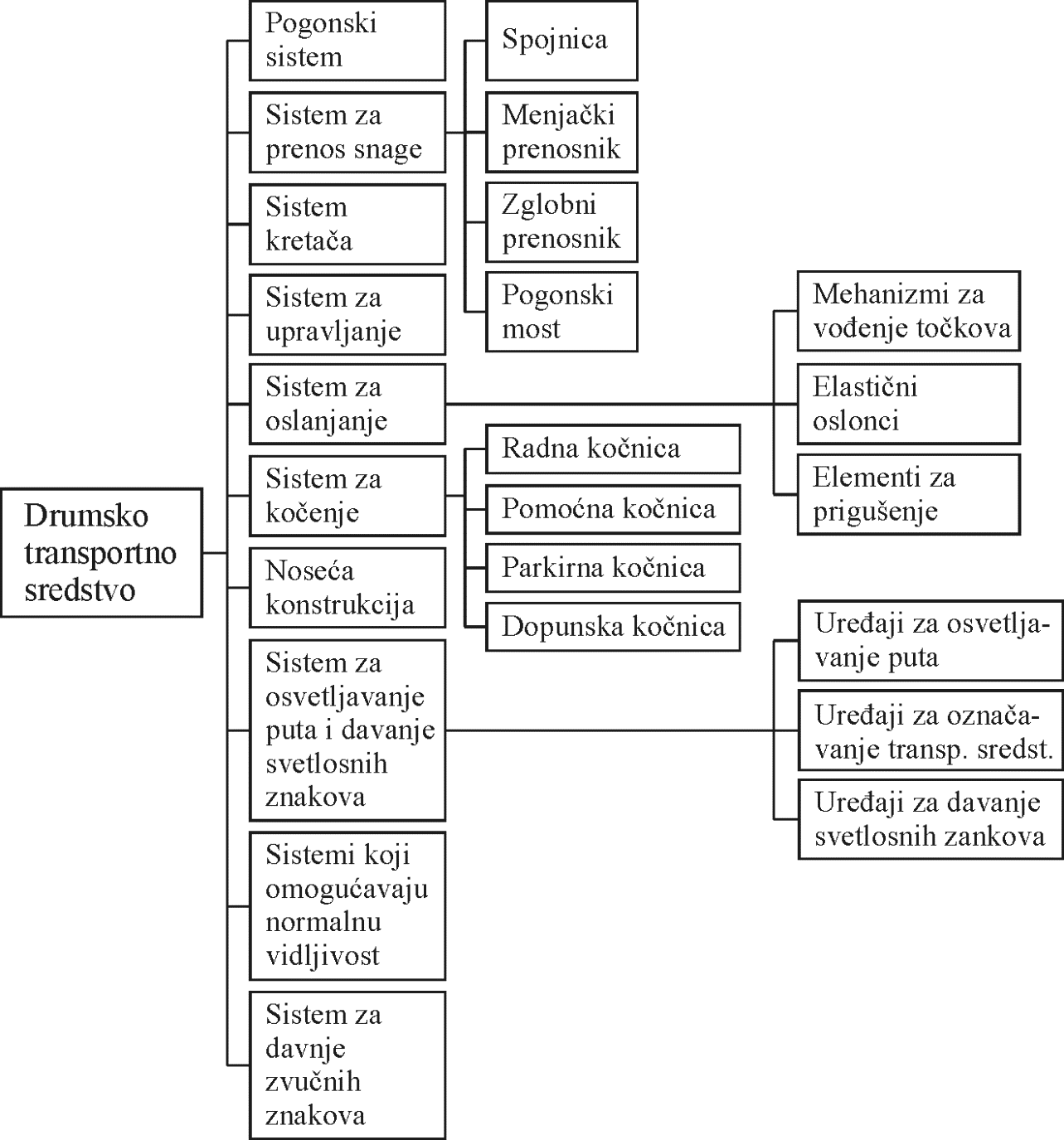 Strukturni model drumskog transportnog sredstva
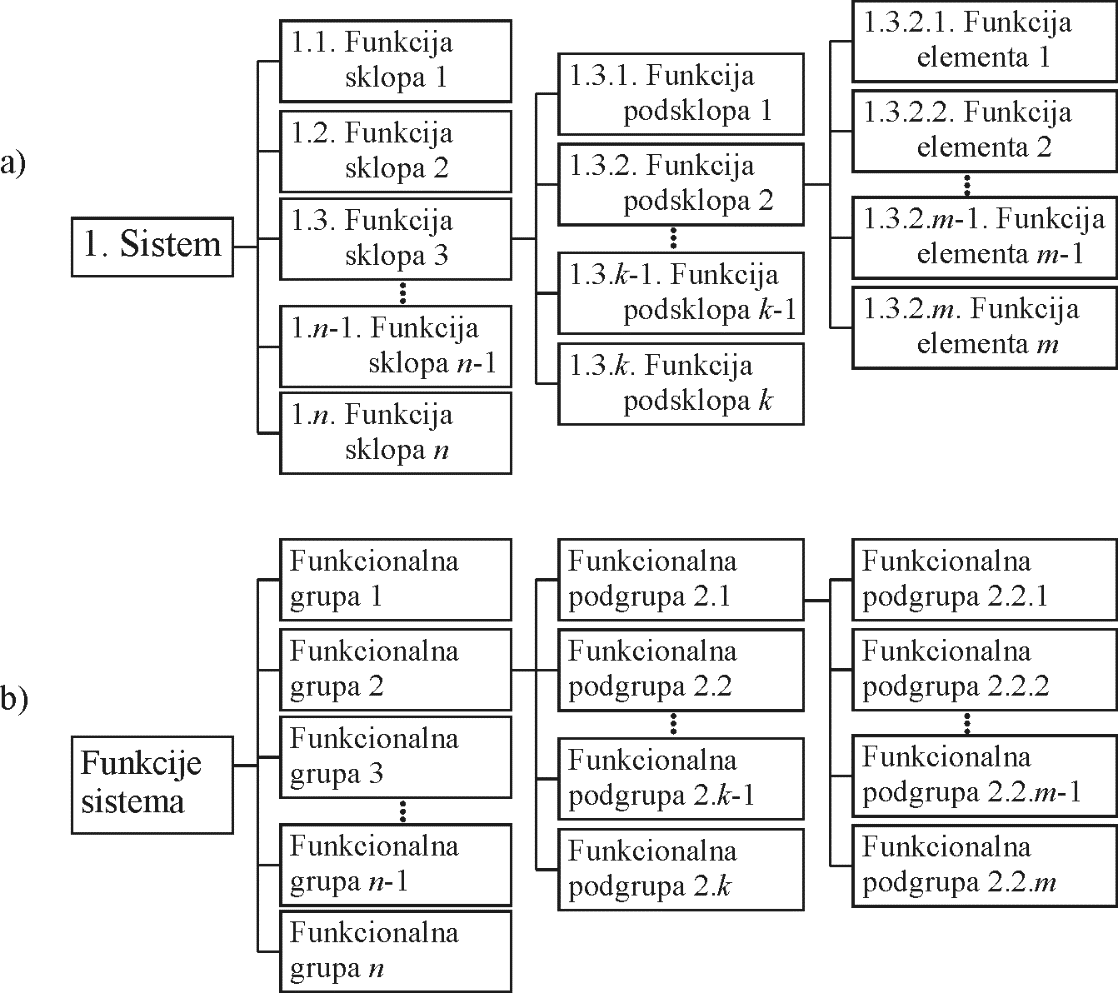 Prvi tip funkcionalnih modela pruža informacije o funkcijama svih pojedinačnih sklopova, podsklopova i elementa koji su definisani strukturnim modelom (Slika a).
Drugi tip funkcionalnih modela pruža informaciju o hijerarhiji funkcija sistema (Slika b). Tokom definisanja ovog modela polazi se od funkcija sistema koje se
Funkcionalni modeli
zatim raščlanjuju na funkcije funkcionalnih grupa koje su neophodne za realizaciju funkcija sistema. Podsistemi ne moraju da odgovaraju sklopovima, podsklopovima i elementima koji su definisani strukturnim modelom. U ovom slučaju nije bitan način realizovanja, već samo funkcija.
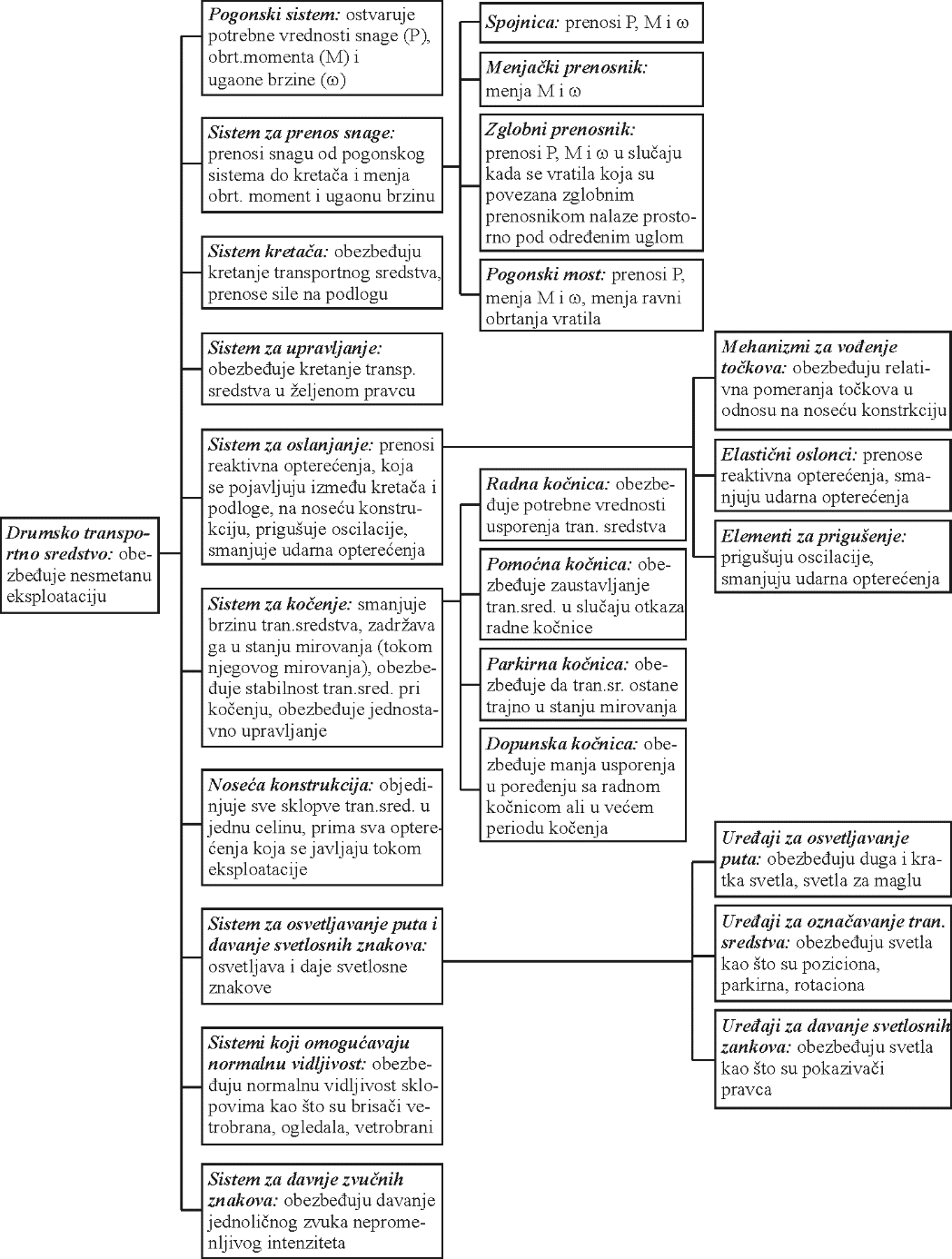 Funkcionalni model drumskog transportnog sredstva
Korisnik od analiziranog sistema očekuje da na izlazu (rezultat njegove eksploatacije) dobije željene vrednosti. Za korisnika može biti nevažno koji ga sklopovi čine, kao i kakva je njihova struktura, koje su njihove funkcije i performanse.
Sistem za prenos snage korisnik može posmatrati kao crnu kutiju koja ulazne veličine transformiše u željene izlazne veličine (obrtni moment, ugaona brzina). U slučaju sistema za prenos snage ulazne veličine su definisane performansama pogonskog motora (snaga, obrtni moment i ugaona brzina). Osnovne funkcije sistema za prenos snage su promena obrtnog momenta i ugaone brzine. Kvalitet ovog sistema korisnik može ocenjivati analizom izlaznih veličina bez potrebe za dubljom analizom njegove strukture i funkcije njegovih sklopova, podsklopova i elemenata.
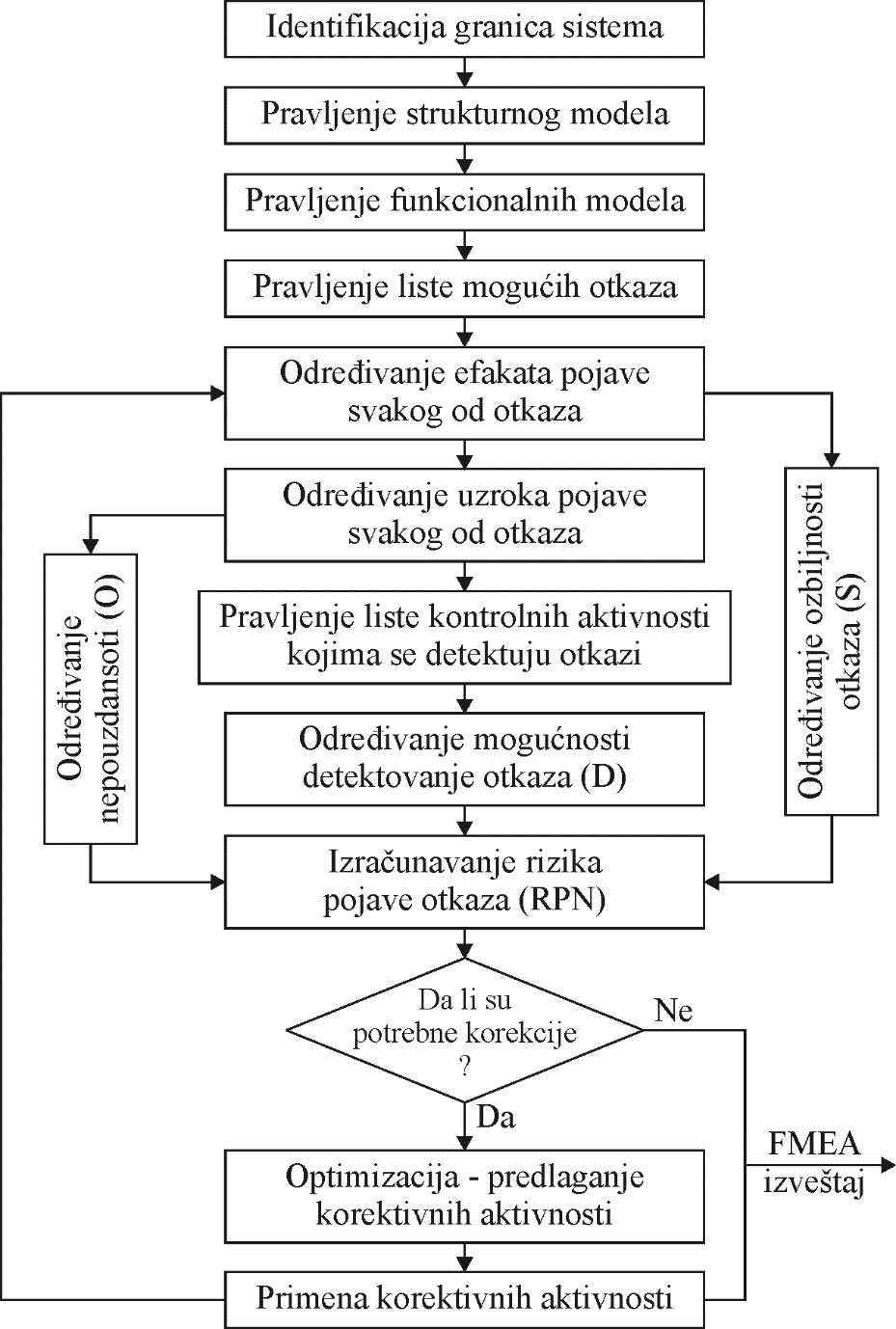 Lista mogućih otkaza sadrži spisak potencijalnih. U slučaju pristupa crne kutije korisniku je važno da može da prepozna pokazatelje koji ga upućuju na zaključak da će uskoro nastupiti otkaz ili da li je već došlo do pojave otkaza.
Najčešći pokazatelji su: degradacija performansi, lom, prskotina, istrošenost usled habanja, korozija, trajne deformacije, udar, neprijatni zvuci, velika buka, pregrevanje, dim, blokiranje, pojava nečistoće i curenje fluida.
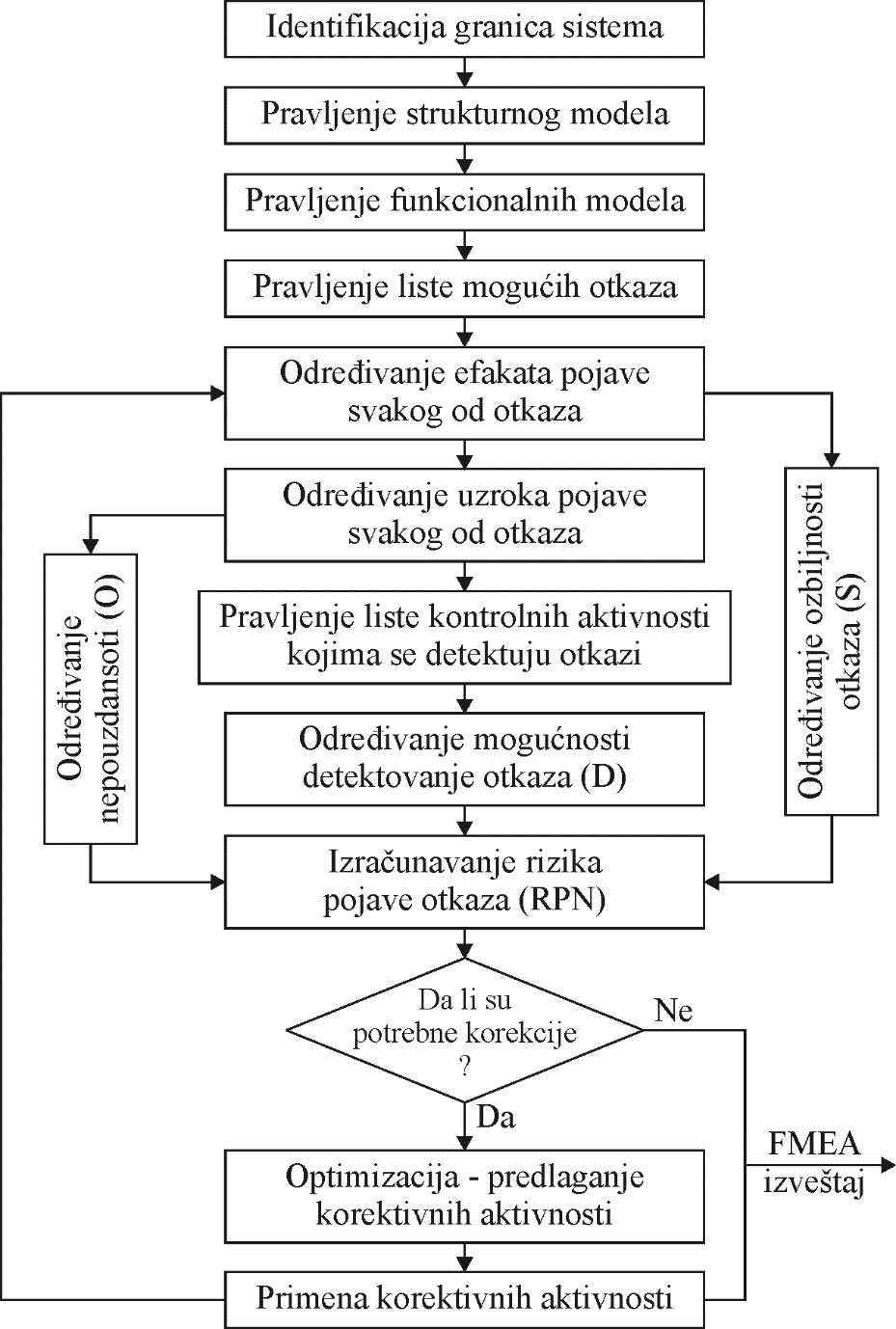 Cilj primene faze određivanja efekata pojave svakog od otkaza je identifikacija posledica otkaza elementa ili sklopa.

Uzrok pojave otkaza obuhvata okolnosti nastale tokom životnog ciklusa koje su prouzrokovale pojavu otkaza.
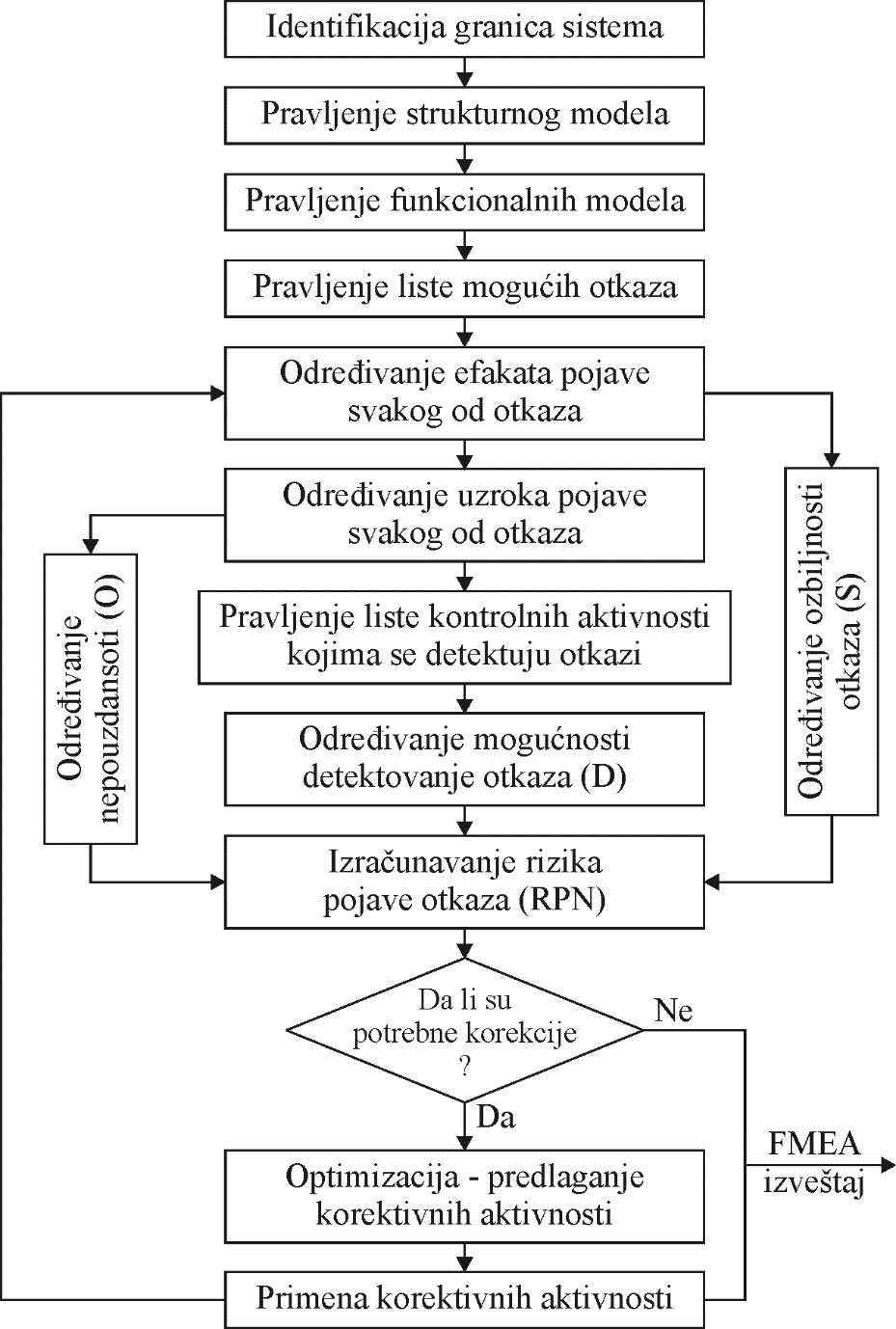 Tokom analize numeričkih vrednosti rizika pojave otkaza potrebno je pridržavati se sledećih principa i preporuka:
veće vrednosti RPN-a odgovaraju većim rizicima pojave otkaza,
uobičajene minimalne vrednosti rizika pojave otkaza, za koje se preporučuje primena potrebnih aktivnosti za smanjenje rizika pojave otkaza, nalazi se u rasponu od 100 do 250,
preporučena minimalna vrednost svake od veličina O, S i D, za koju se preporučuje primena potrebnih aktivnosti za njihovo smanjenje, iznosi 8.
Pitanja?
Hvala na pažnji!